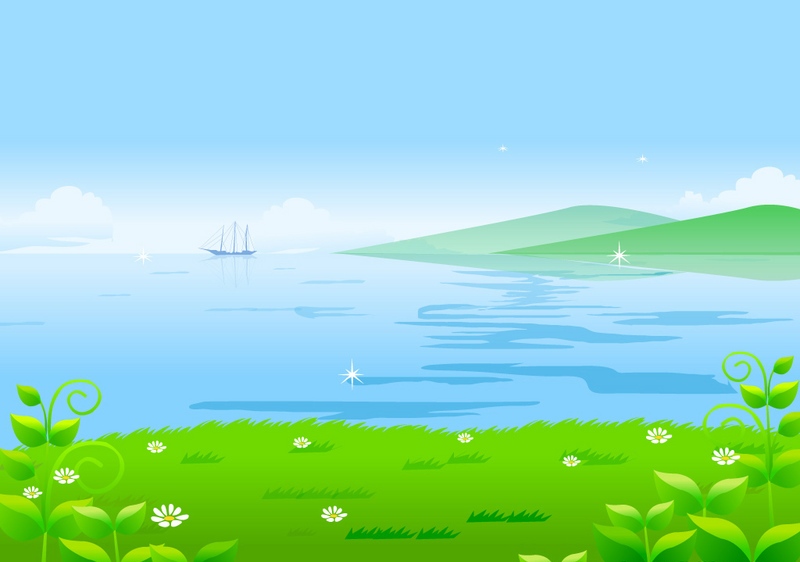 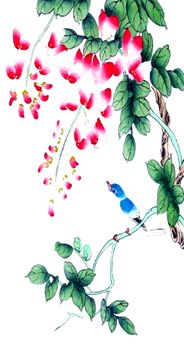 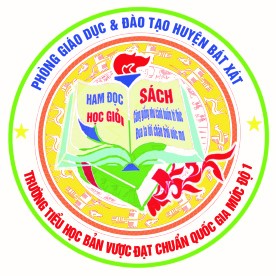 PHÒNG GIÁO DỤC VÀ ĐÀO TẠO BÁT XÁTTRƯỜNG TIỂU HỌC BẢN VƯỢC
TIẾNG VIỆT lớp 2
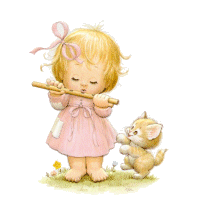 Giáo viên: Trần Thị Thanh
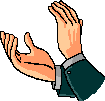 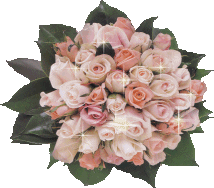 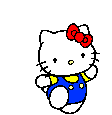 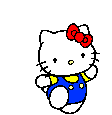 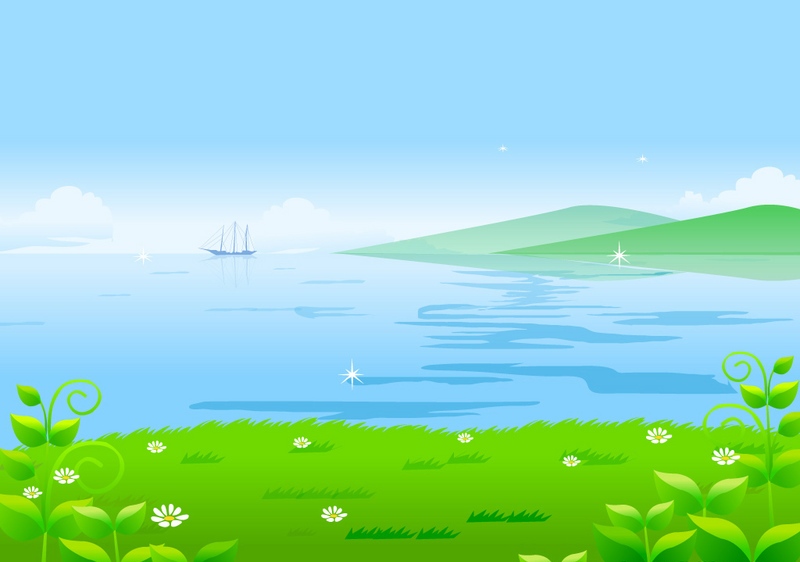 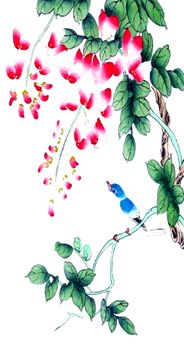 Khởi động
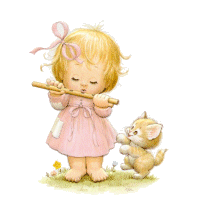 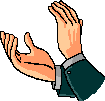 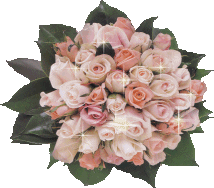 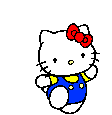 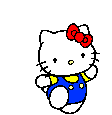 Thứ Sáu ngày 4 tháng 3 năm 2022
Tiếng Việt ( Tập đọc)
Bài 18: Thư viện biết đi ( Tiết 2)
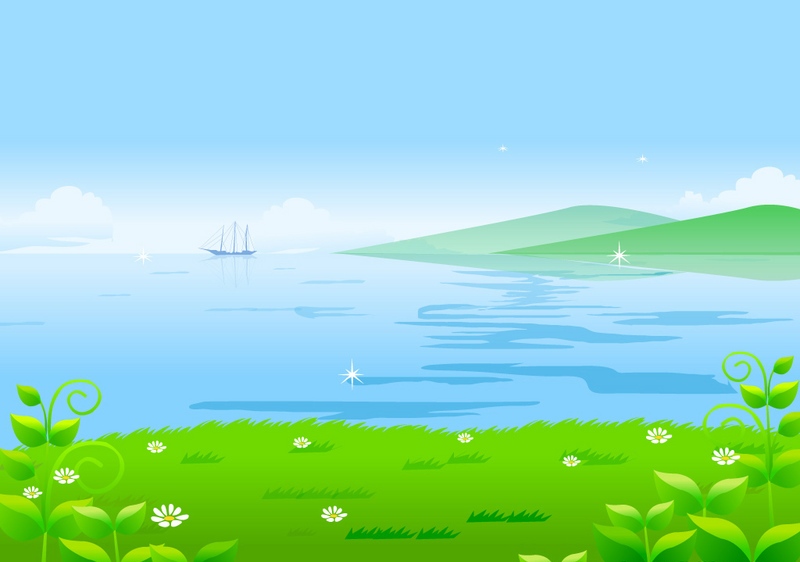 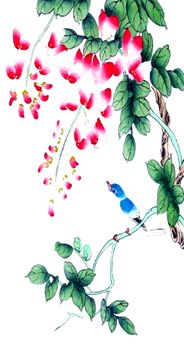 Trả lời câu hỏi
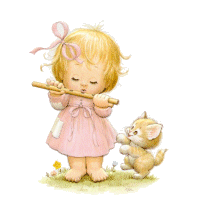 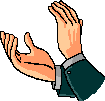 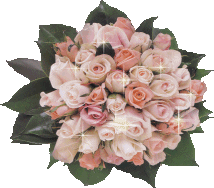 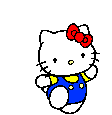 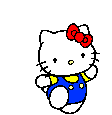 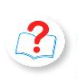 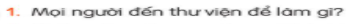 Mọi người đến thư viện để đọc sách hoặc mượn sách mang về nhà .
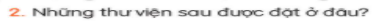 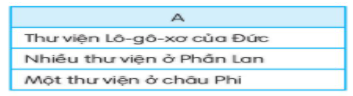 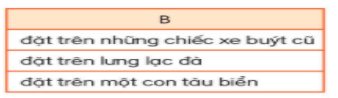 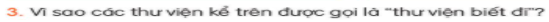 Vì chúng có khả năng di chuyển để mang sách đến cho người đọc.
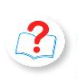 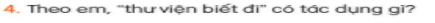 Giúp mọi người không cần đi xa mà vẫn đọc được sách.
* Bài tập đọc cho em biết điều gì?
Thư viện di động mang sách đến cho người đọc .
* Sau bài đọc chúng ta rút ra bài học gì?
Yêu thích đọc sách, yêu quý thư viện di động .
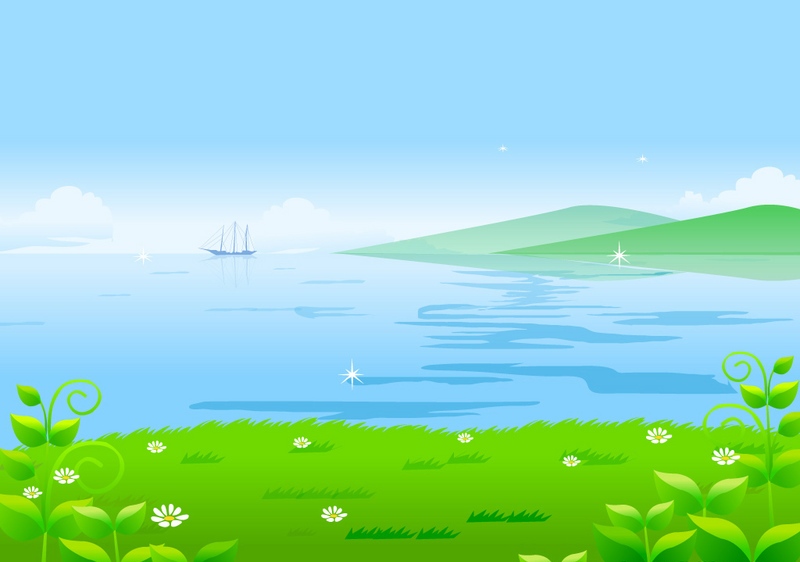 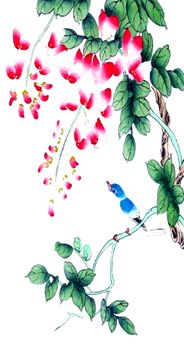 Luyện đọc lại
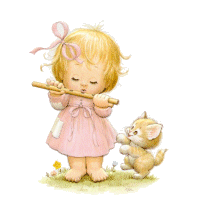 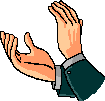 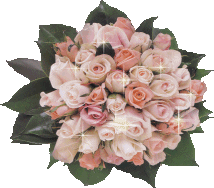 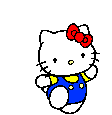 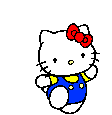 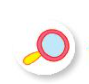 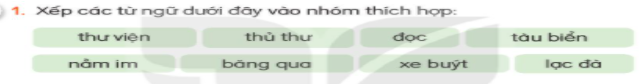 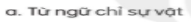 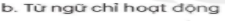 đọc, nằm im, băng qua
thư viện, thủ thư, tàu biển, xe buýt, lạc đà
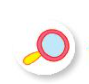 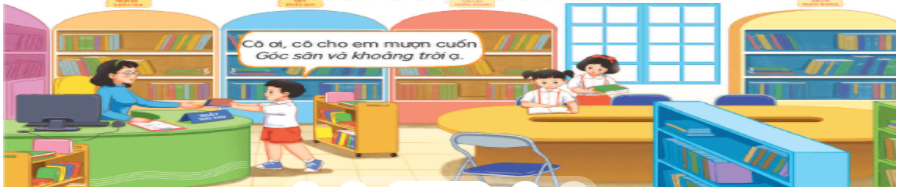 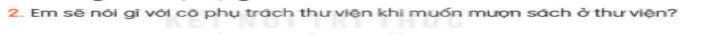 Khi đến thư viện đọc hoặc mượn sách em phải có thái độ như thế nào?
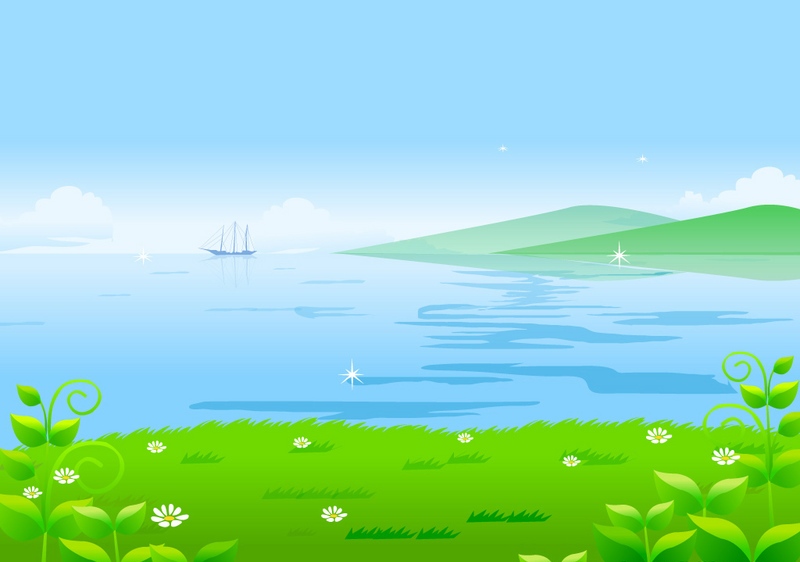 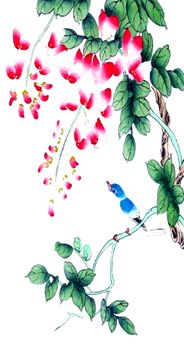 Củng cố
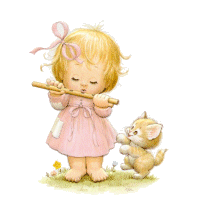 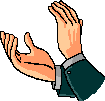 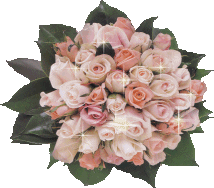 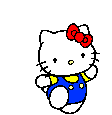 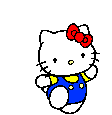 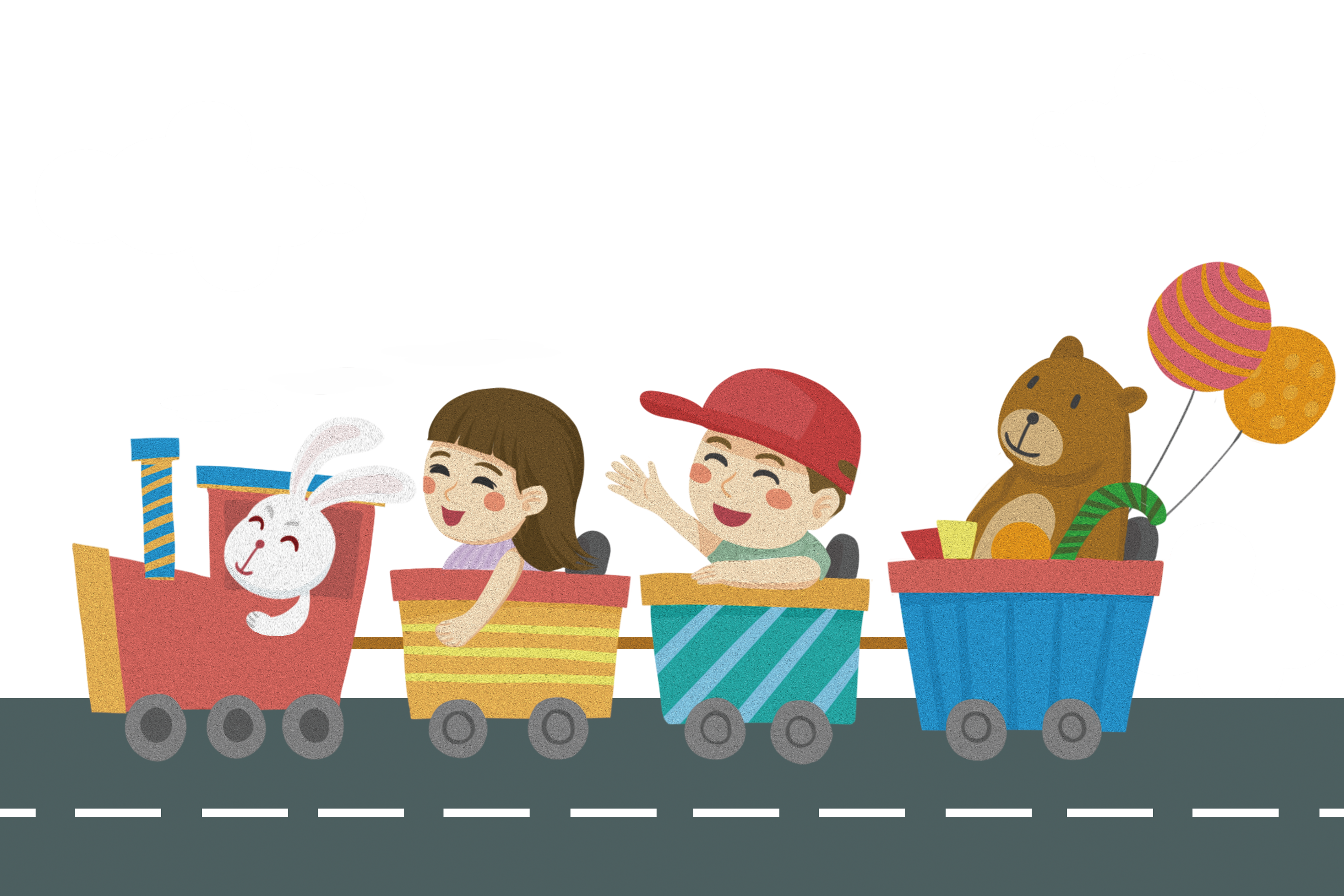 CHÀO TẠM BIỆT